Педагогический совет«Ребёнок и книга»
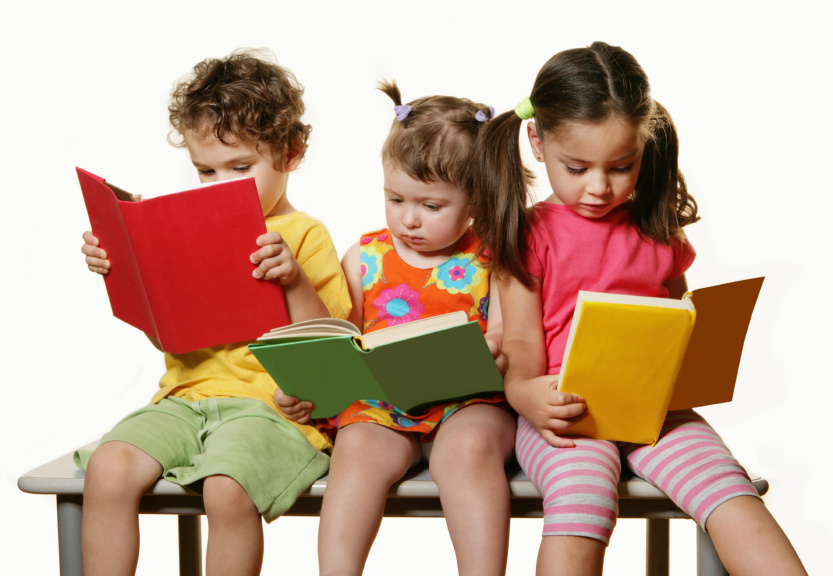 «Люди перестают мыслить, когда перестают читать» (Д. Дидро)
Анализ выполнения предыдущего педагогического совета. (зам. зав. по ВМР Атливанова О.М.)
Вступительное слово (заведующая Центра  Н.С. Савинова).
Подведение итогов тематической проверки «Ознакомление дошкольников с художественной литературой» (творческая группа).
Обсуждение результатов анкетирования родителей (педагоги)
Деловая игра «Эрудит» (зам. зав. по ВМР Атливанова О.М.).
Проект решения педагогического совета.
Книги оказывают огромное влияние на:
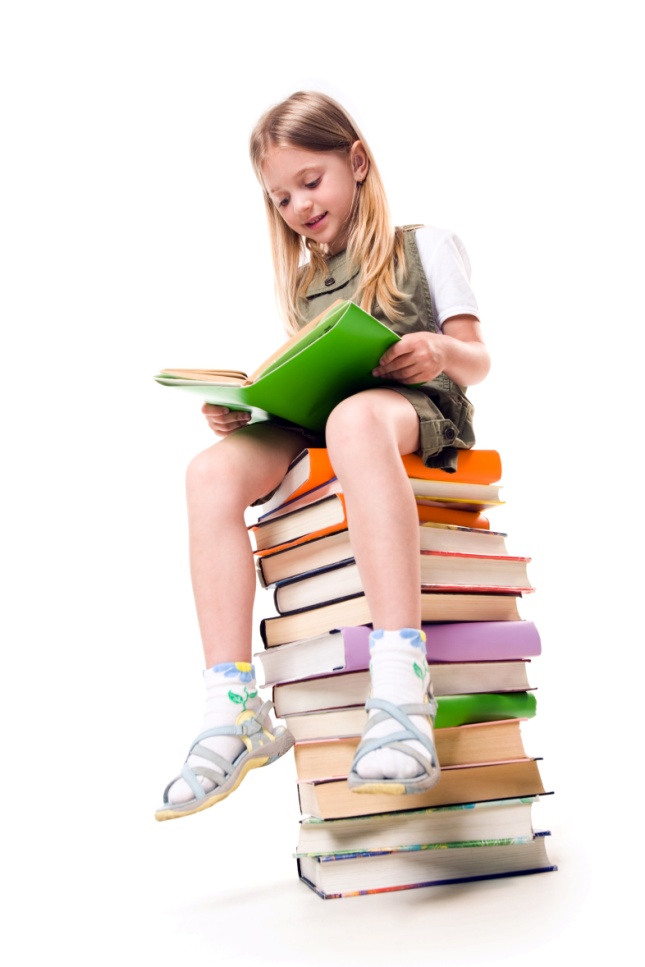 Знакомство с потешкой     ООД по развитию познавательных процессов        «Сказка за сказкой»
Заучивание стихотворения                                                             И. Сурикова «Зима»
Викторина      «Бабушкины сказки»
Развлечение«В гостях у дедушки Корнея»
Развлечение«В гостях у дедушки Корнея»
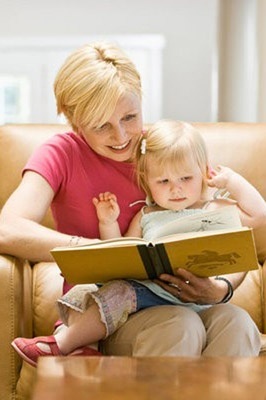 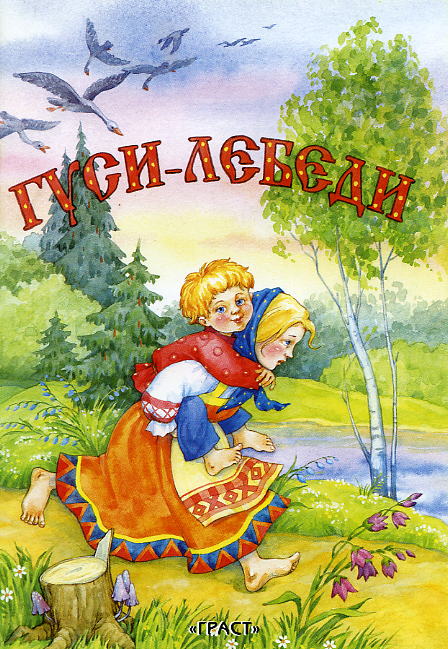 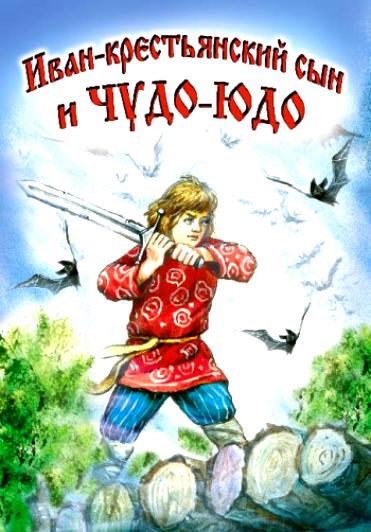 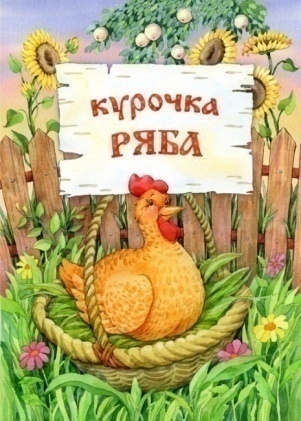 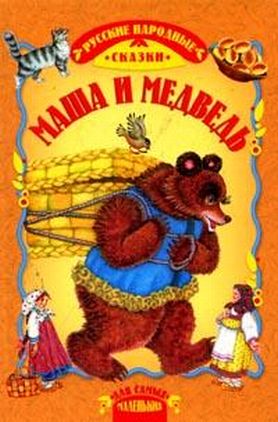 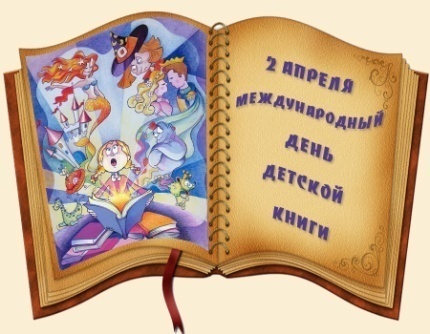 ♦  Представление команд                       (название, эмблема).
Разминка «Кто больше?»
            Участники  поочерёдно зачитывают высказывания выдающихся людей о роли книг. Побеждает команда, подобравшая большее количество цитат.
Хорошая книжка глубоко затрагивает чувства ребёнка, её образы оказывают большое воздействие на формирование личности 
                                                                                  (Е.А. Флёрина). Если с детства у ребёнка не воспитана любовь к книге, если чтение не стало его духовной потребностью на всю жизнь – в годы отрочества душа подростка будет пустой, на свет божий выползает, как будто неизвестно откуда взявшееся плохое. 
                                                                     (В.А. Сухомлинский).        Детские книги пишутся для воспитания, а воспитание – великое дело: им решается участь человека.                                                                                                                         (В.Г. Белинский).
♦ Определить, в какой возрастной группе может быть реализована данная программная задача:
4. Задание «Цепочка»
Представители  команд, поочерёдно        высказываясь, раскрывают темы:1.  «Как организовать книжный уголок в группе». 2.  «Как рассказать детям биографию автора».
5. Задание капитанам команд:
♦ Прочитать выразительно отрывок из рассказа 
     Б. Житкова «Дым».
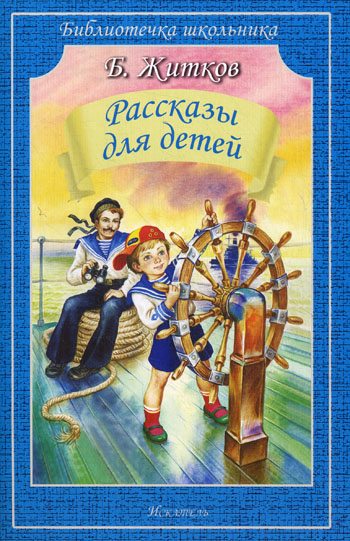 6. Задание:
Разгадать литературный кроссворд
1. Персонаж сказки «Лиса и заяц»
2. Детский писатель и художник
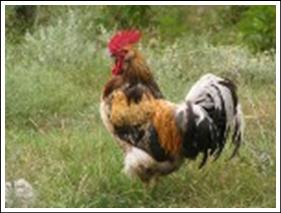 3. Автор рассказа «Ступеньки»
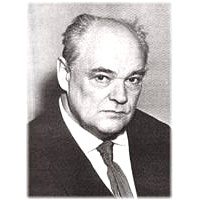 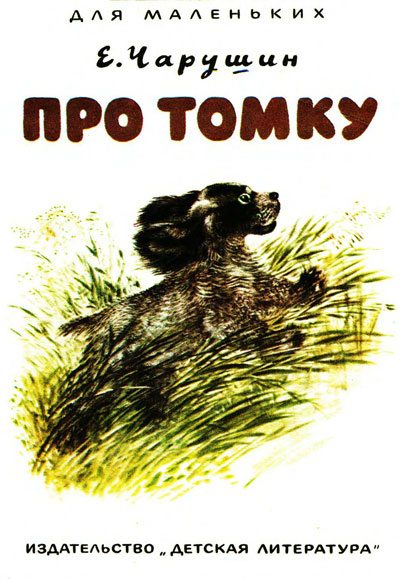 4. Нанайская народная сказка
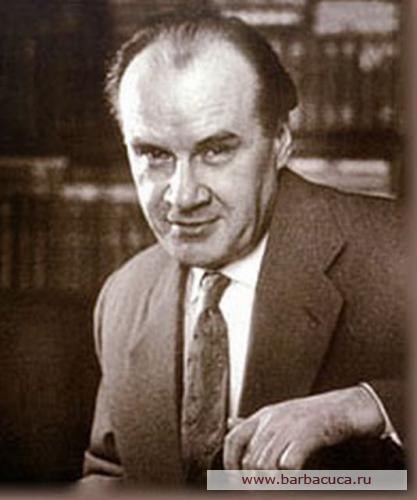 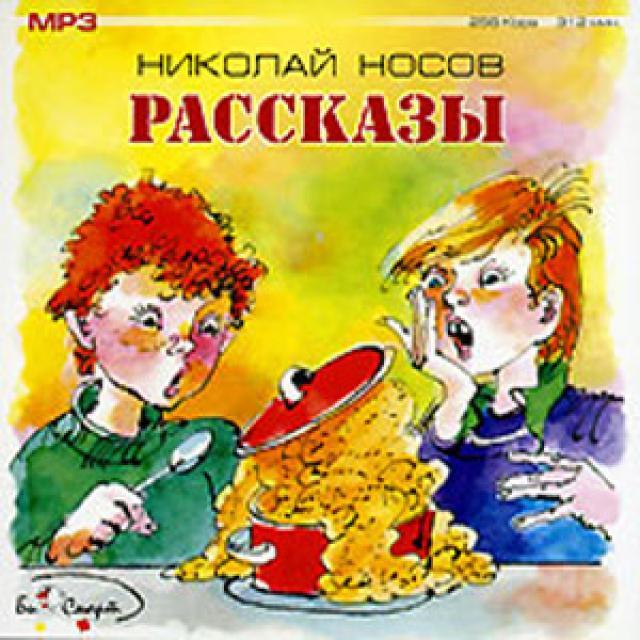 5. Автор рассказа «Золотой луг»
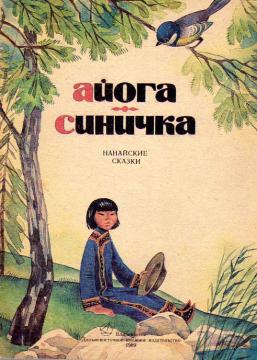 1. Русская народная сказка, один из героев которой неуклюжий медведь
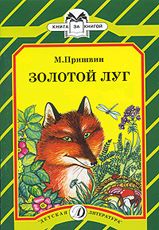 2. Имя мальчика из рассказа Л.Н. Толстого  «Косточка»
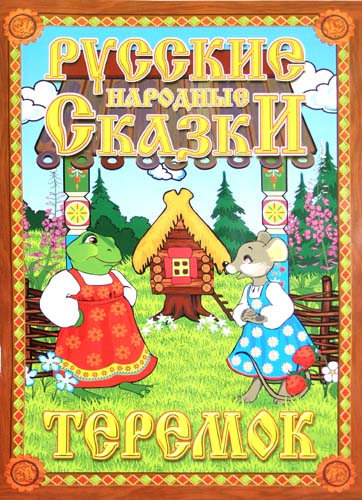 Как зовут героя сказки, о котором говорится в приведённом отрывке?«…И горы встают перед ним на пути,И он по горам начинает ползти,
А горы всё выше, а горы всё круче,А горы уходят под самые тучи!»
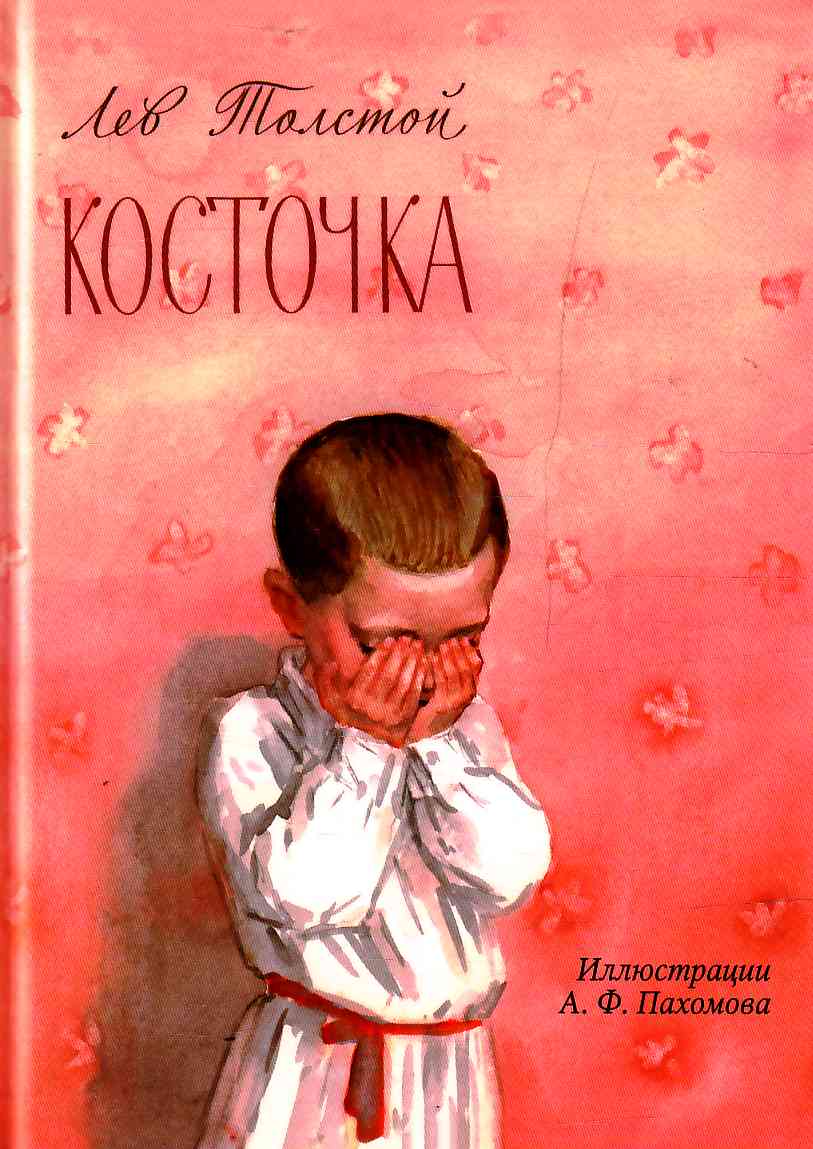 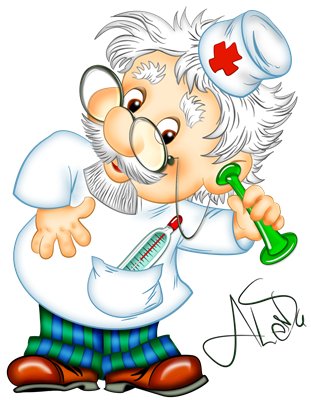 Молодцы!!!
7 задание
поставить правильно ударение:♦ Поднялся ветер. ♦ Много хлопот♦ Свежий творог♦ Говорят о туфлях.♦ Купить пять тортов.♦ Шёл по лесу.♦ Был виден издали.♦ Провести досуг.♦ Лиса была голодна.
1. Принять к исполнению рекомендации по результатам тематической проверки «Ознакомление дошкольников с художественной литературой».2. Продолжать  работу по формированию у детей интереса  и потребности в чтении (восприятии книг). 
    3. Развивать у детей литературную речь, приобщая  к  словесному искусству. 4. Спланировать и провести мероприятия (праздники, развлечения, литературные вечера), посвященные творчеству писателей, поэтов, иллюстраторов книг.5. Провести  общее родительское собрание на тему: «Ребёнок и книга». 6. Пополнять методический кабинет авторскими программами, методическими разработками, хрестоматиями, художественной литературой , картинным материалом по данному направлению.
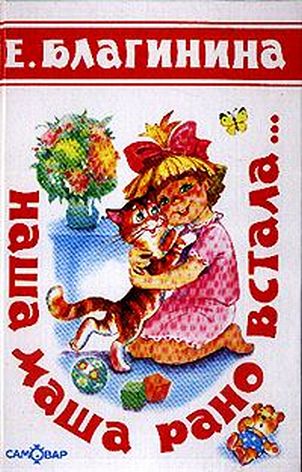 Детская книга при всей её простоватости – вещь исключительно тонкая и не поверхностная. Лишь гениальному взгляду ребёнка, лишь мудрому терпению взрослого доступны её вершины.                                                      Л. Токмакова
Благодарим  за внимание 
всех  участников 
 встречи!